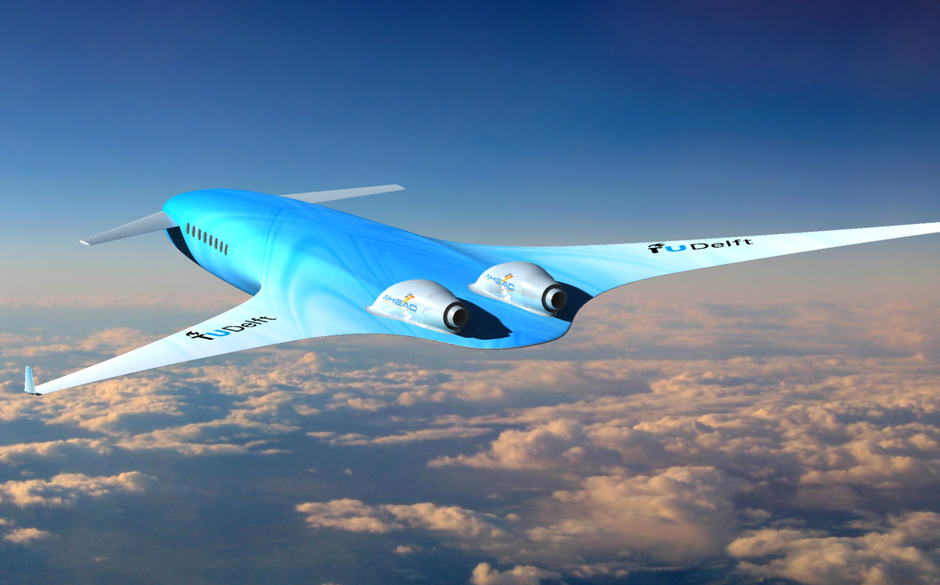 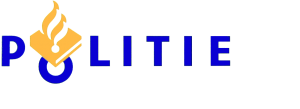 Have you got what it takes to be a weather marshall?
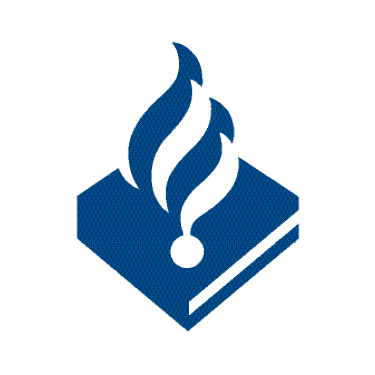 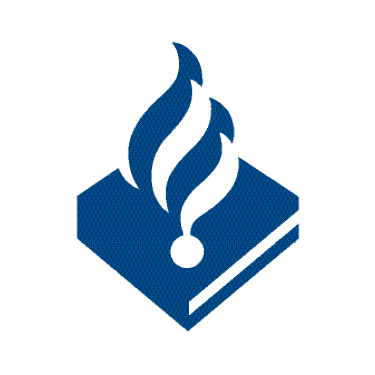